1
GTA’s GovernanceTools
1
2
GEMS Project Dashboard Tool
Allows you to evaluate project health with a combination of both quantitative and qualitative data.
The qualitative data is focused on individual questionnaire responses and multi-role project questionnaire analysis.
All Critical Project are required to use the tool for monthly reporting.
 Easy to agencies to use.
3
GEMS Project Dashboards
KPI dials represent the result of questionnaires
Questionnaires are sent to:
Project Managers
Business Owners
Sponsor
CIO
Team Leads (includes vendors)
Other information in the tool used to do analysis of the project status
Risk logs
Issue logs
Project Schedules
Budget data
4
Questionnaires
The following questionnaires can be sent to each team member.  You can send a single questionnaire to multiple people.  For example, the Business Owner and Business Analysts can be sent the Business Owner questionnaire.

Business Owner
Business-Sponsor
CIO
PMO/PM
Stakeholder
Team Lead
Team Member
5
PM Critical Panel Requirements
Revise Project Assignments as Necessary
Schedule and Ensure Completion of Questionnaires 
Update Risk Log  
Update Issue Log
Update Project Schedule
Update Budget Data
Complete Dashboard Comments Questionnaire
Update Portfolio/Program Comments (if applicable)
6
Monitor Questionnaire Responses
Questionnaires drive the dials.






The PM should monitor the responses to ensure there are no surprises.  

The responses should be evaluated before monthly comments are submitted.
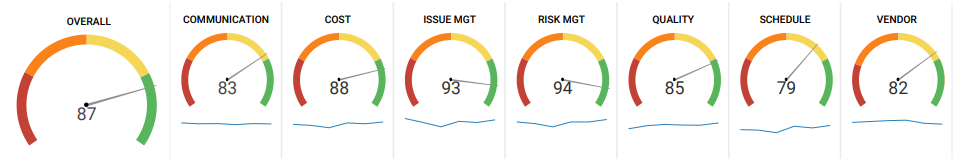 7
Key Performance Indicators
Communication
Quality of communication, both upwards and downwards
Level of training for customers/users
Sufficiency of project status reporting to all stakeholders
Requirements defined and communicated well enough to move forward
Cost
Confidence that budget contingency amount is sufficient
Sustainability model that is defined and regularly reviewed
Project-to-date costs meeting expectations

Issue Management
Effectiveness of issue management occurring
Escalation path in place for all issues
Timely resolution of issues
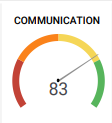 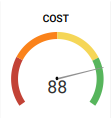 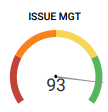 8
Key Performance Indicators
Quality
Acceptability of deliverables reviewed during last reporting period
Satisfaction with quality of work product to date
Success criteria well defined

Risk Management
Effectiveness of risk management occurring
Documented response strategies for risks
Level of risk carried by the project


Schedule
Confidence in viability of the schedule
Performance against the schedule (SPI)
Changes to schedule expectations
Submission of schedule into tool
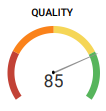 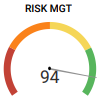 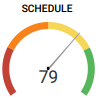